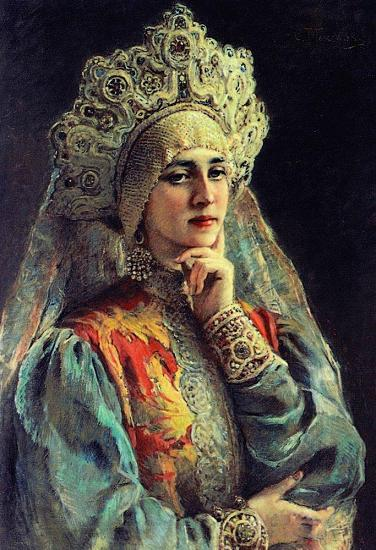 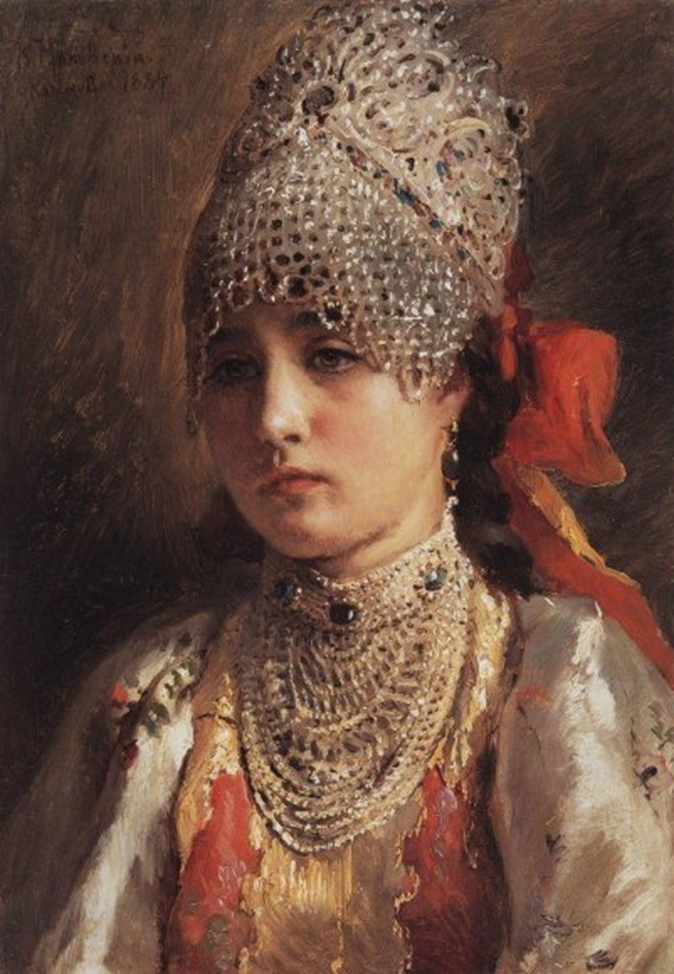 Русская красавица (1900 г)
Боярышня (1884)